Welcome Kawartha Lakes Future Waste Options Study
Purpose of Today’s Open House:
To provide information about the Study and gather feedback which will help direct the City in the next steps.
How to engage
Jump in!
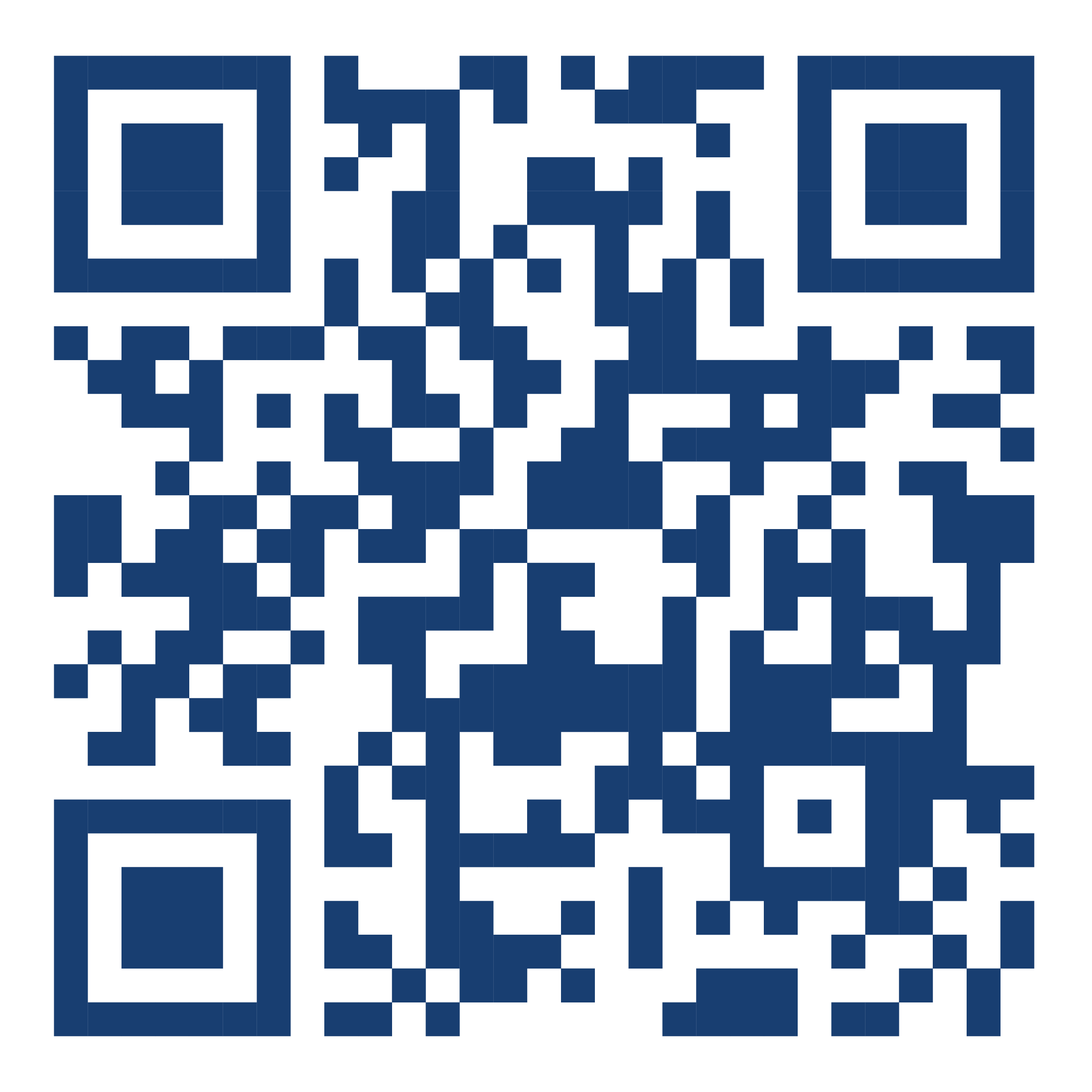 Review the information boards 
Project team members are available to answer your questions and hear your comments
Visit the website to take the survey and learn more about the project
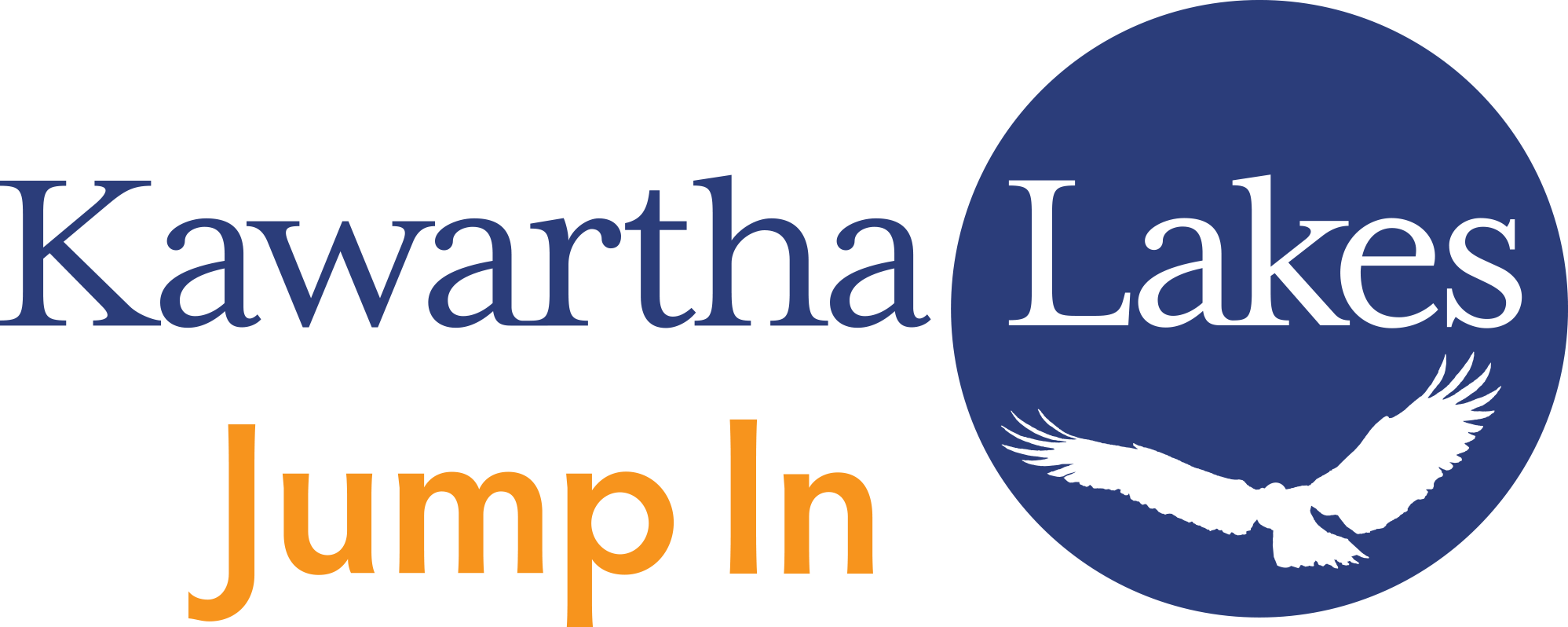 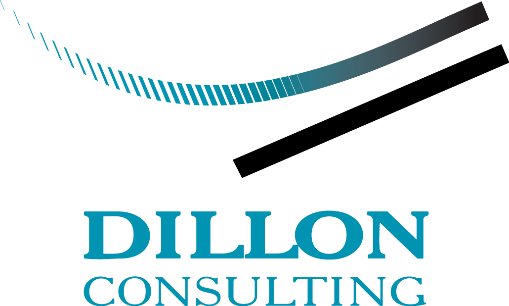 Objective and Purpose of the Future Waste Options Study
Study Objective 
Review potential options for future waste disposal capacity once the City exhausts existing landfill capacity
Study Process
Review background information
Understand future residual waste quantities 
Review alternative technologies 
Review landfill related options
Develop evaluation criteria 
Evaluate options 
Identify preferred option and implementation considerations
Reporting
Consult on the process and preferred option
Project Purpose: 
Decreasing landfill capacity as Lindsay Ops Landfill will reach capacity between 2030 & 2037
Provides focus for next steps
Helps determine implementation timelines
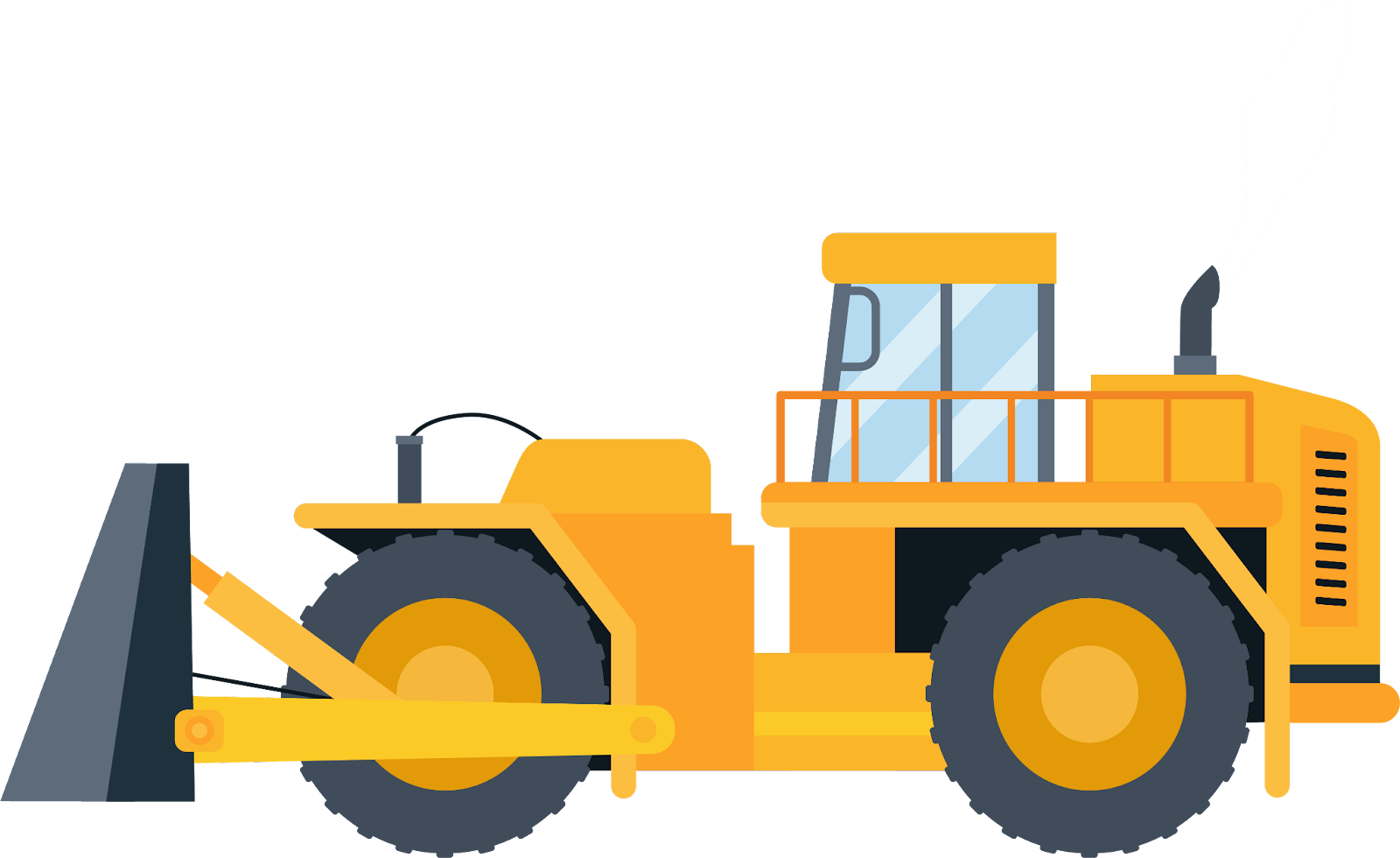 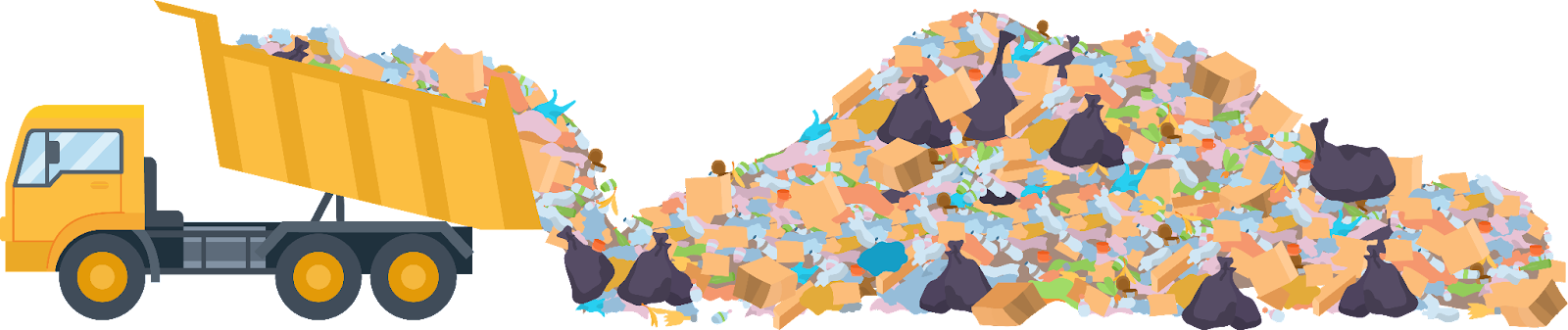 Current Waste Management System in Kawartha Lakes
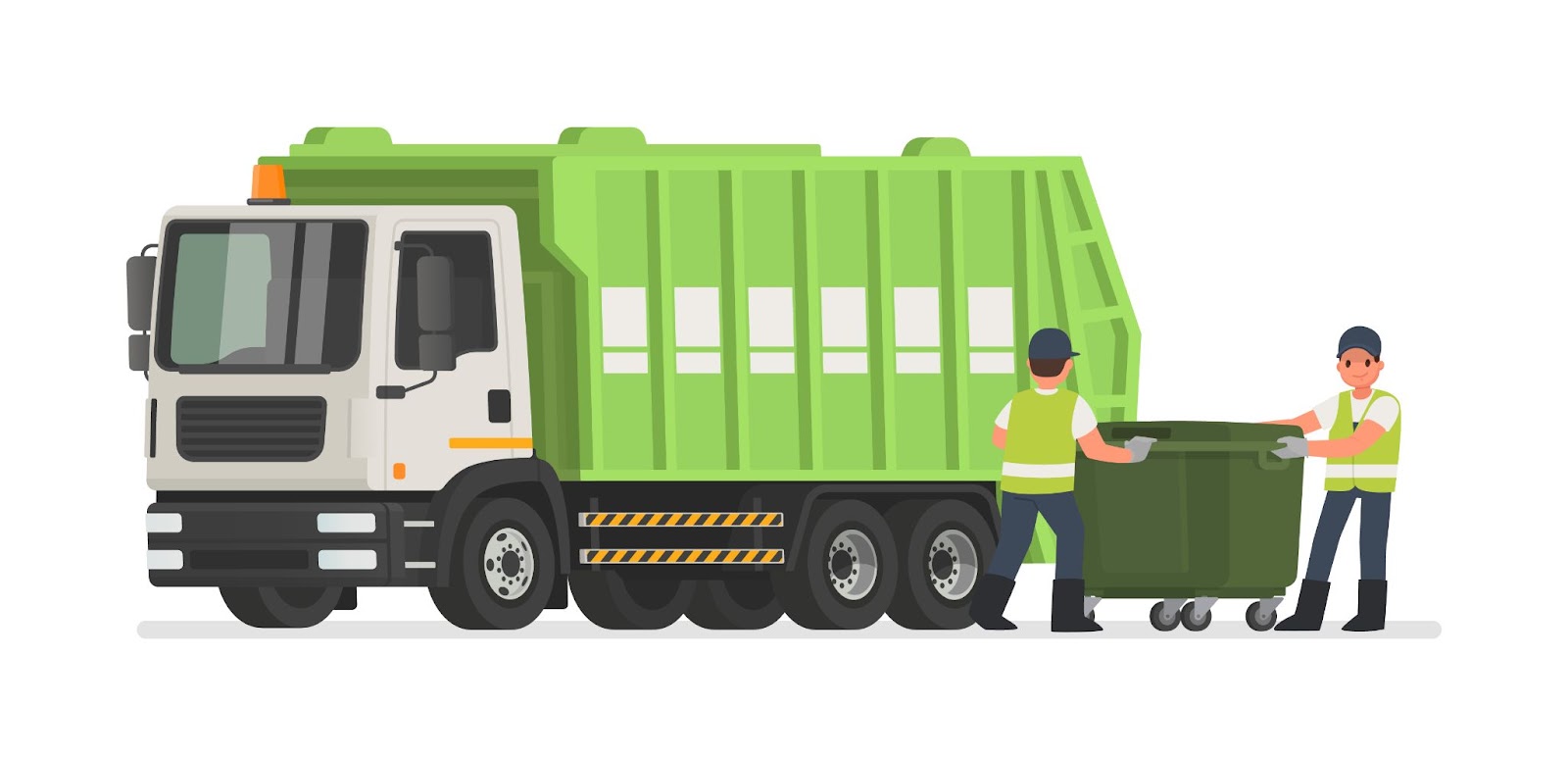 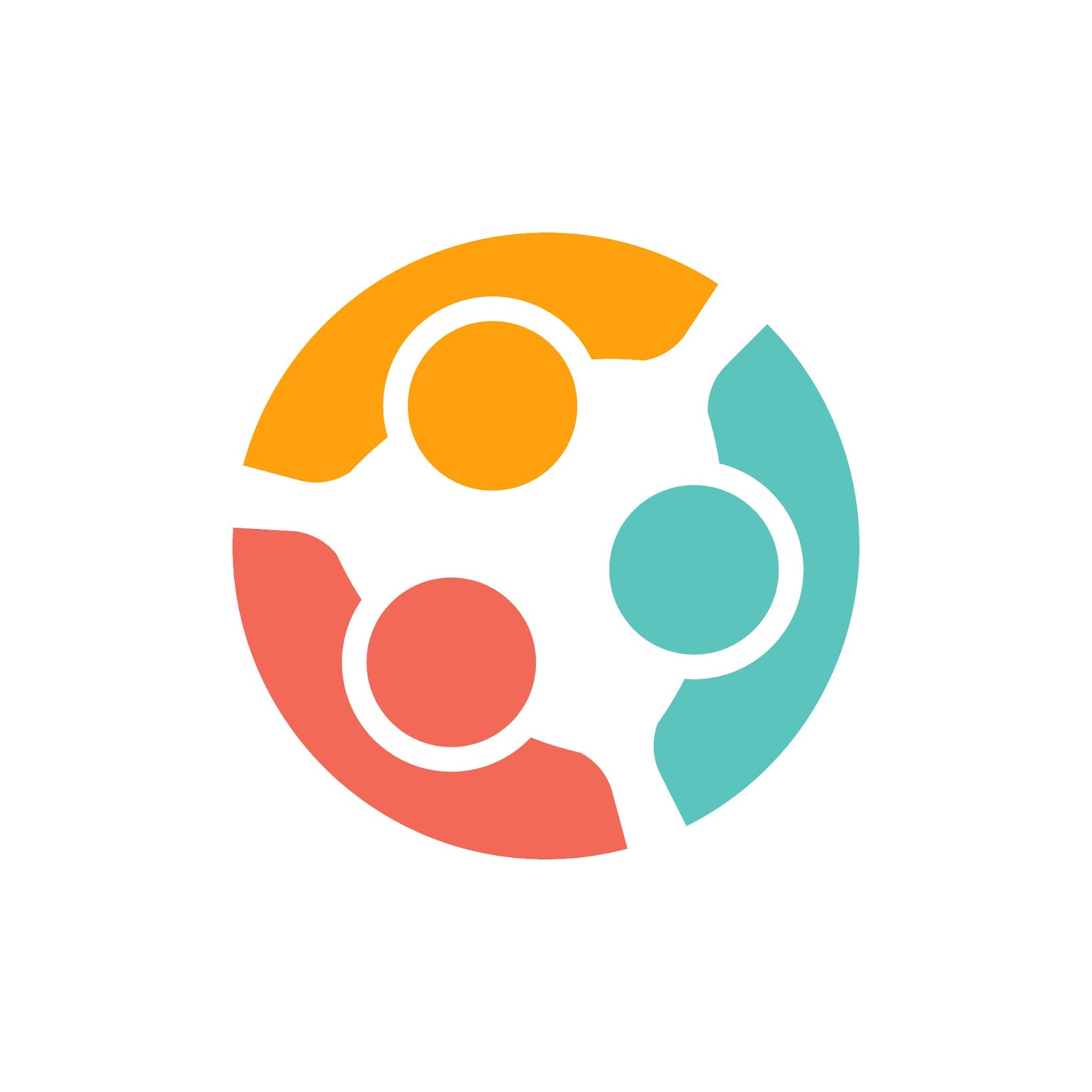 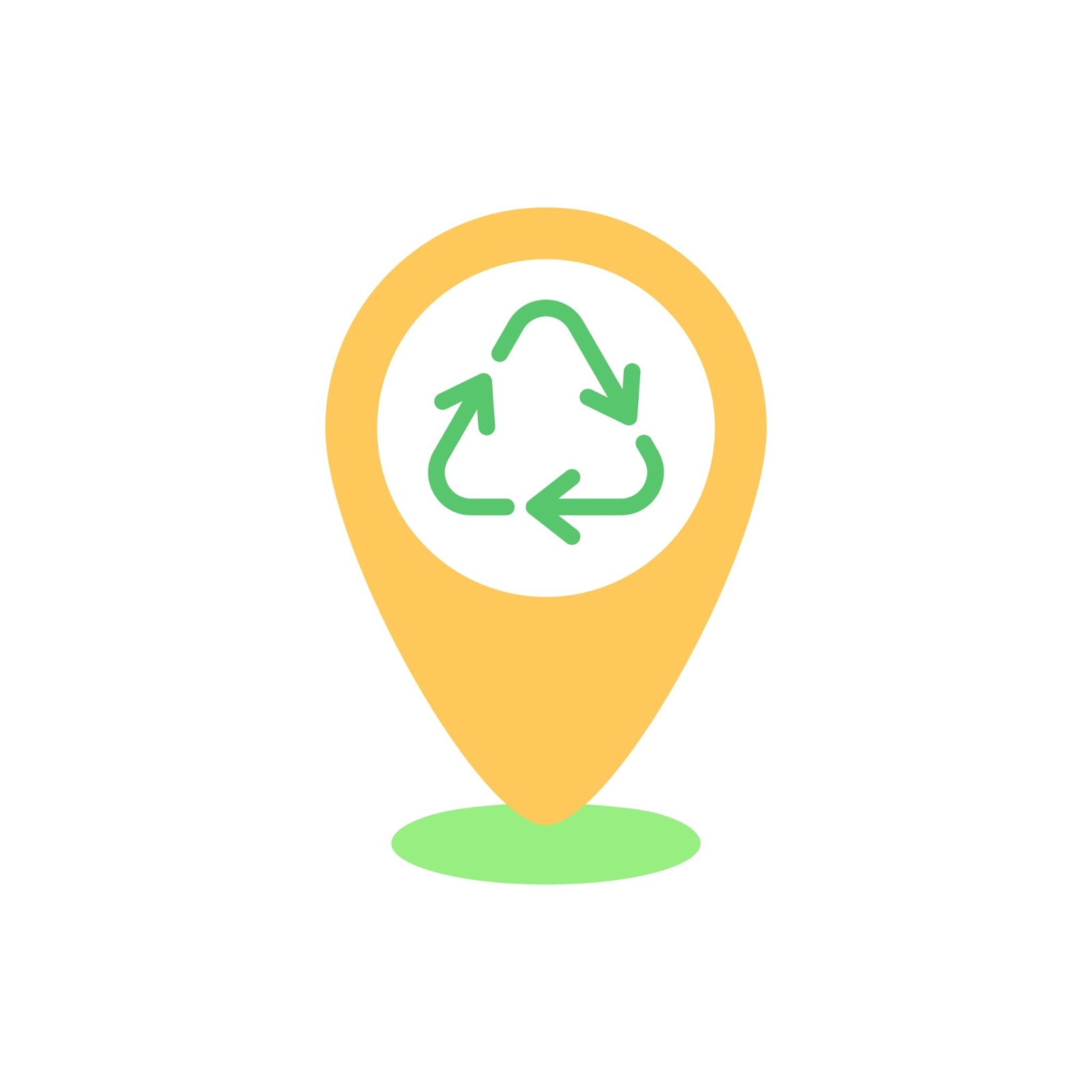 Demographics
Services provided to ~75,000 residents
Services provided to ~31,000 seasonal residents
Curbside Collection Programs
Residential recycling & garbage
Commercial waste
Leaf & yard waste
Batteries 
Large items, mattresses and appliances
Depots & Drop Offs
Electronics
Scrap metal
Mattresses
Construction & Demolition Waste
Textiles
Household Hazardous Waste 
Batteries
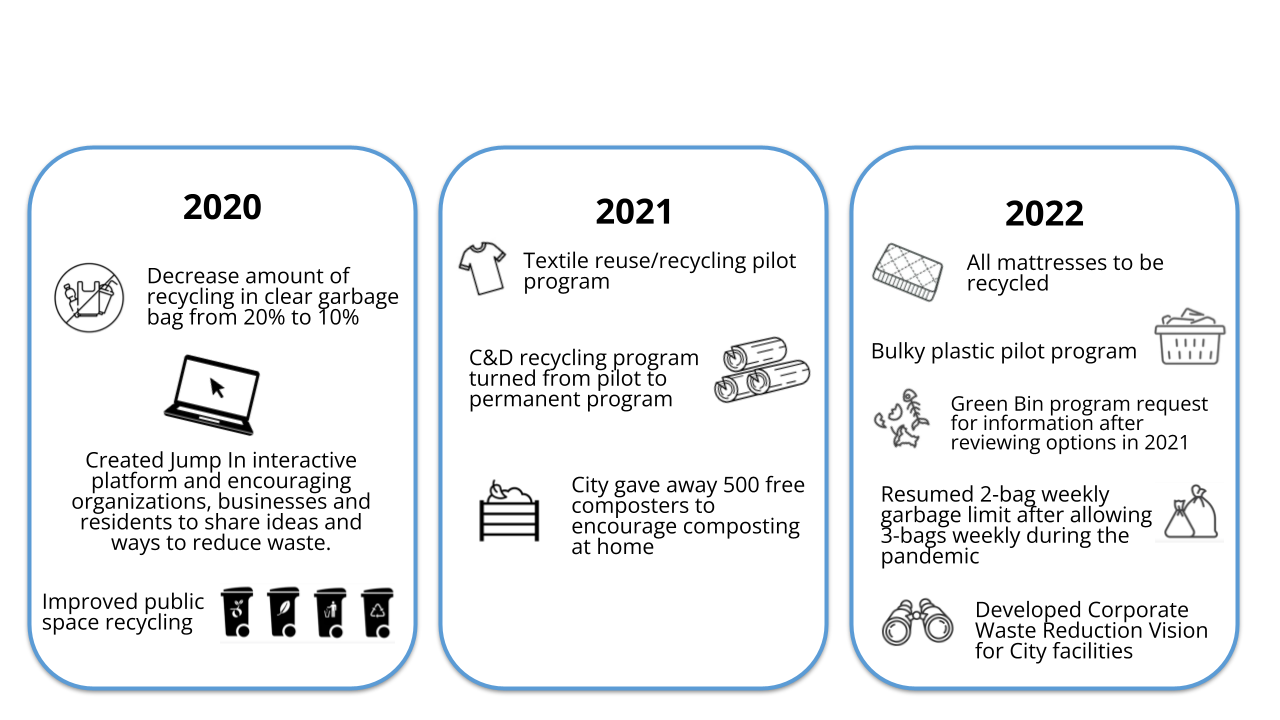 Making Waste Matter
Increasing Diversion in Kawartha Lakes
Goal: Divert 70% by 2048
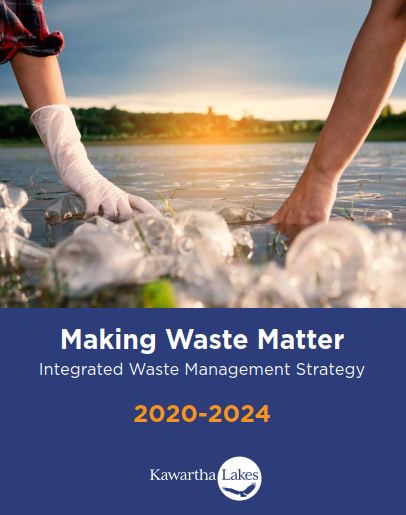 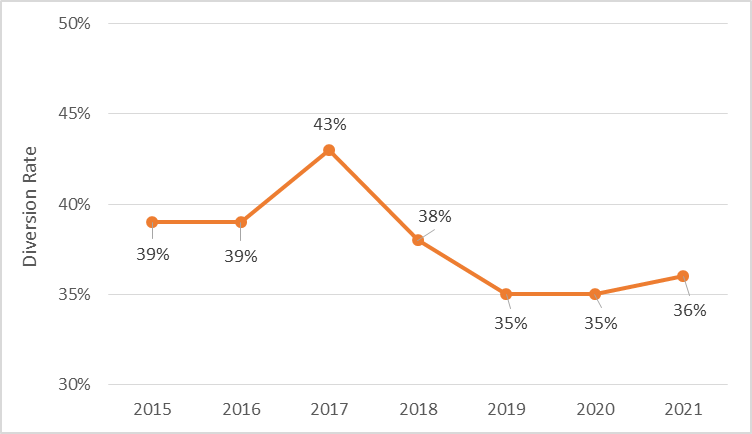 Note: The 2021 waste diversion rate is being verified.
Current Waste Management System in Kawartha Lakes
Landfill Information
Breakdown of waste landfilled at each site (2021)
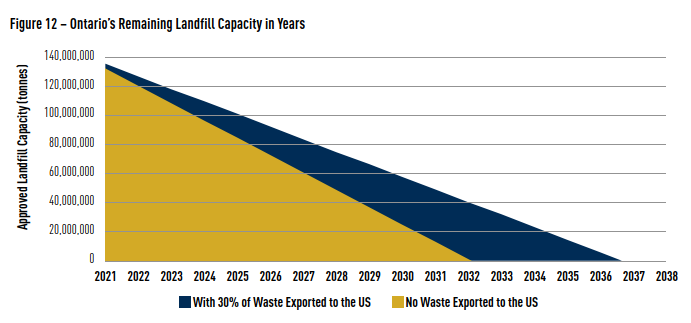 Landfills will reach maximum capacity by 2032 without exporting waste to the US
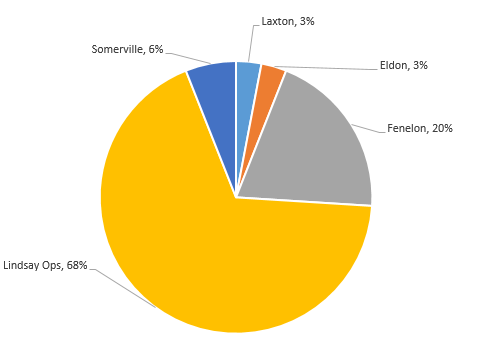 Landfills will reach maximum capacity by 2036 with continued export to the US
*Closure date based on 2015 Making Waste Matters and ongoing separate City study and subject to change based on diversion rates and new programs, closure of other landfills and redirection to remaining sites, etc.
Jan 2021, OWMA Annual Landfill Report
Future Residual Waste Quantities in Kawartha Lakes
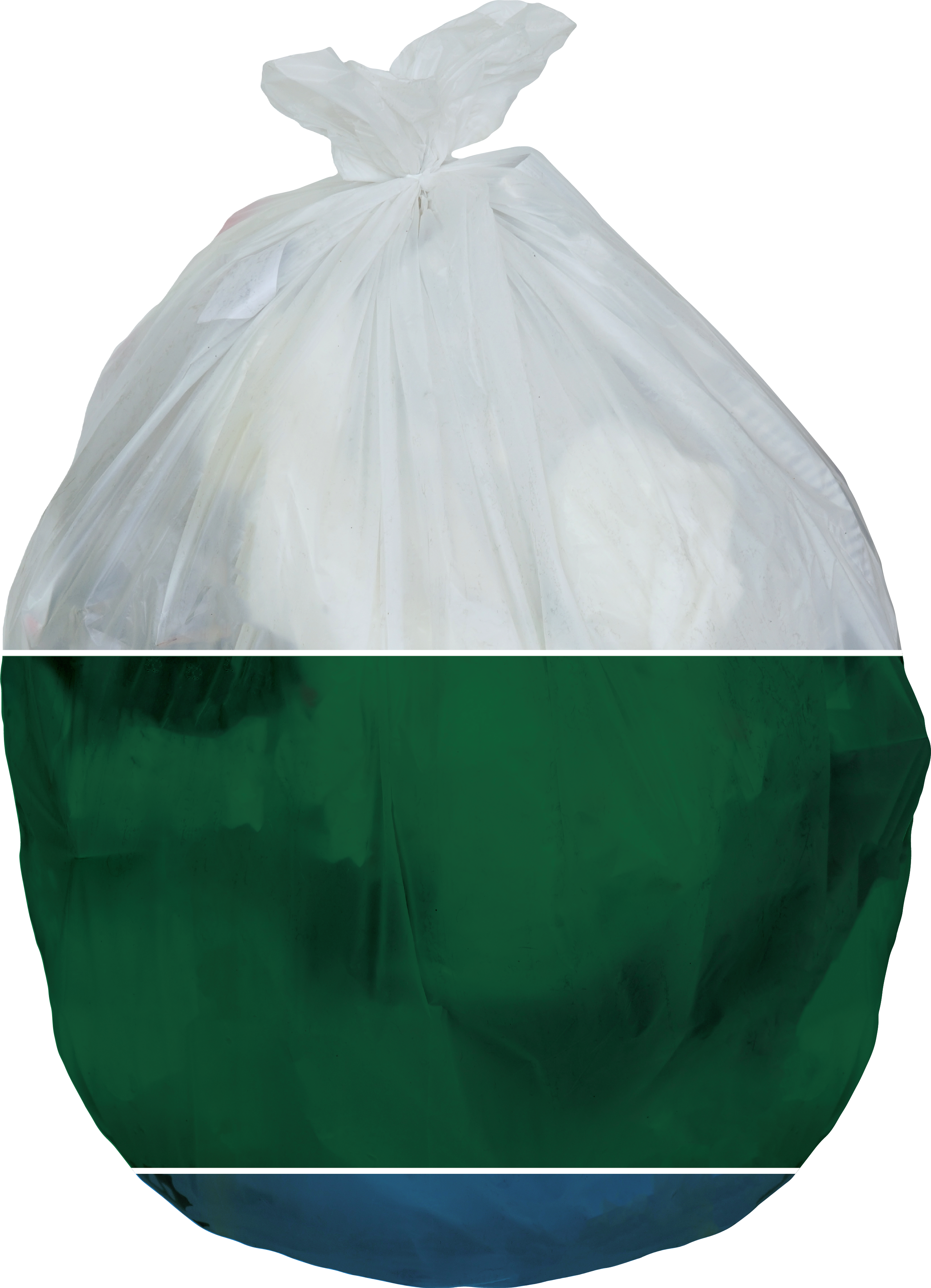 Garbage
40 %
Organics
50 %
Recycling
Making Waste Matter diversion target
10 %
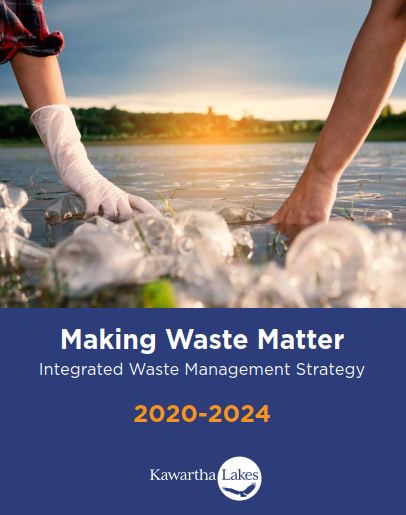 Options Evaluation
Evaluation Criteria and Indicators
Considerations
KEY Evaluation Assumptions
Economic Feasibility
Capital costs
Operational costs
Level of risk
Social Impacts
Public acceptance
Collaboration potential
Proven/unproven
Level of effort
Environmental Impacts
Climate change impacts
Energy
Nuisance impacts
Air quality impacts
Land requirements
Impacts to ground/surface water
Diversion potential
Able to manage 44,000 to 67,000 tonnes annually 
Process and manage only residual waste generated within the municipality 
Facility is located within Kawartha Lakes
Will require an Environmental Compliance Approval at minimum
Process description
Operational experience
Target material 
Outputs
Operations & capital costs
Advantages & disadvantages
Technology status (proven, unproven, pilot) 
Applicability to the City
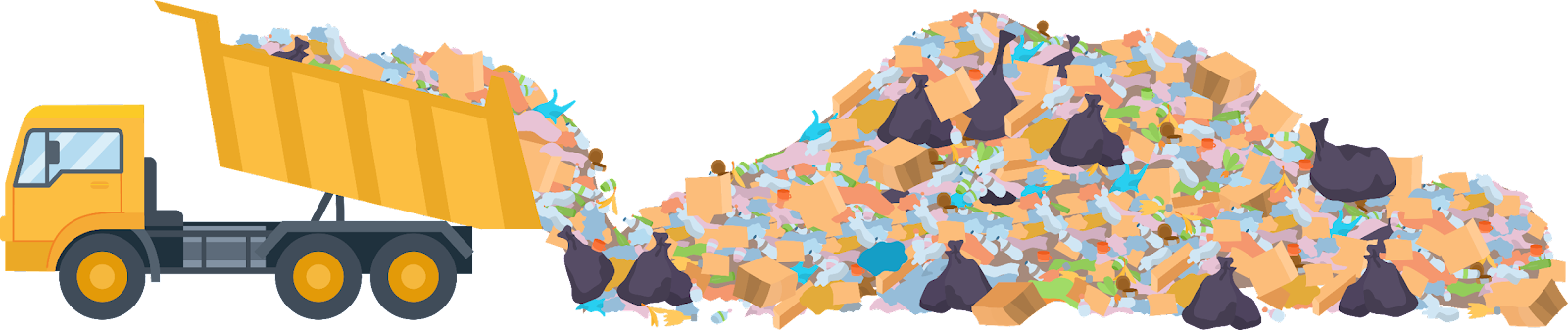 Alternative Technology Options
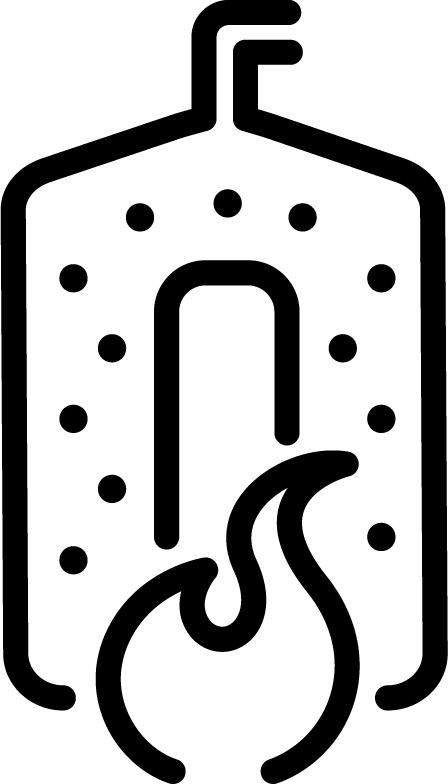 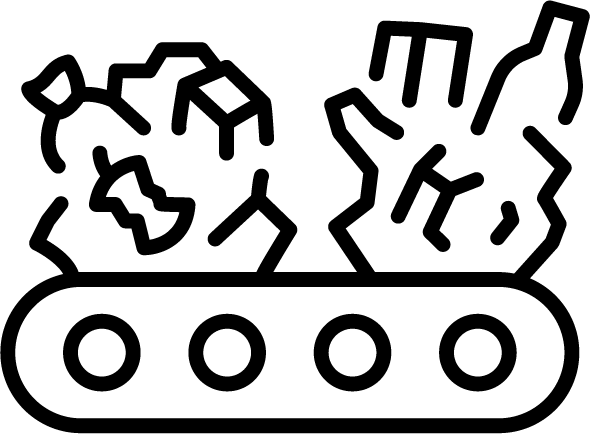 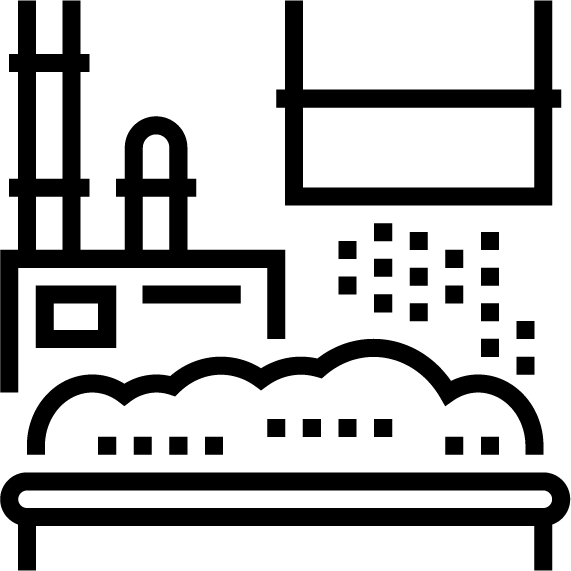 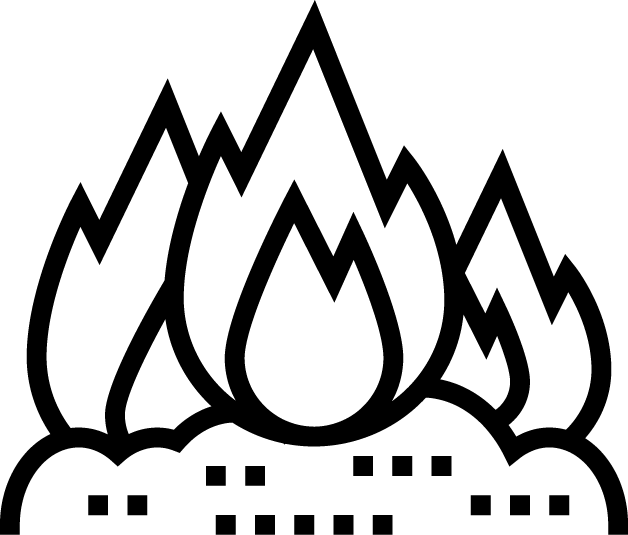 Mixed Waste Processing
Mass Burn Incineration
Gasification
Pyrolysis
A process which can recover recyclables, organics and/or reusable materials from garbage. Extracted materials are removed through manual sorting and/or the use of equipment.
Garbage is burned in a controlled facility and the heat that is created generates energy. Two types of ash are produced: bottom ash and fly ash.
Heats municipal solid waste in an oxygen-free environment and produces a combustible gaseous or liquid product and a carbon char residue.
Involves heating garbage in an oxygen-free environment to produce a gas or liquid product and a carbon char residue.
Operating & Capital Costs, Risk, Unproven, Effort
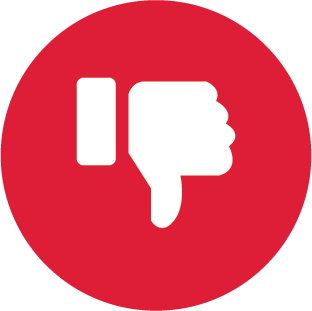 Effort, Capital & Operating Costs
Capital & Operating Costs, Risk, Effort
Capital Costs, Effort
Pros /  Cons
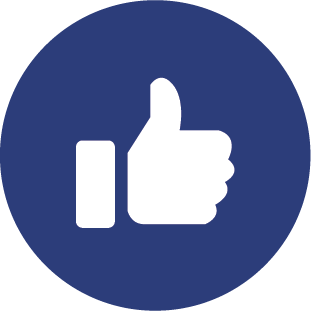 Proven, Climate Impacts, Energy,  Diversion
Climate Change Impacts, Energy, Diversion
Climate Impacts, Energy, Diversion
Proven, Diversion
Landfill Related Options
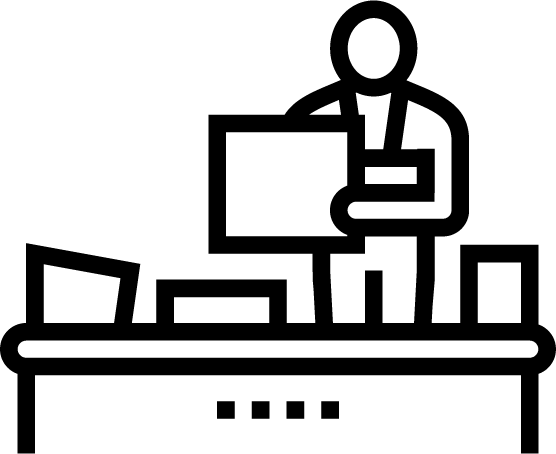 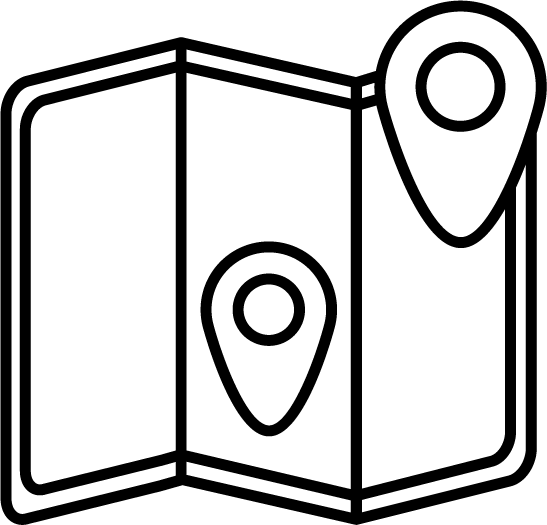 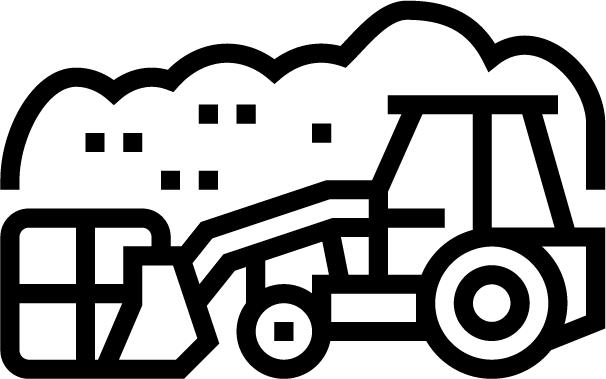 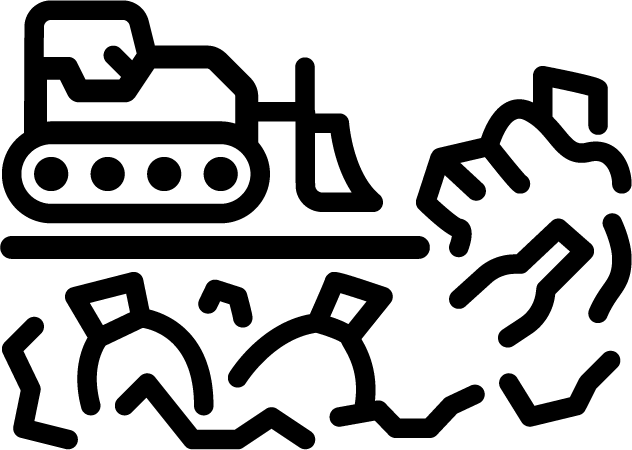 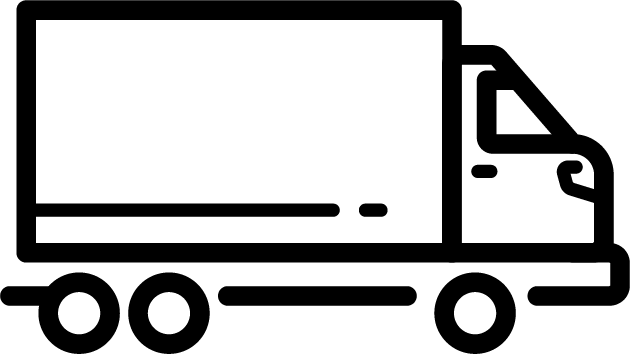 New Landfill
Landfill Mining
Exporting Waste
Privatization
Landfill Expansion
City develops a new landfill site within Kawartha Lakes.
Previously landfilled waste is excavated to recover valuable materials, increase space, and/or improve environmental conditions at City site(s).
Garbage is hauled to disposal facility outside of Kawartha Lakes.
Options range from cooperative agreements with private firms to management contracts, asset sales or complete reliance on market for services.
Expand an existing City landfill site(s) vertically and/or horizontally.
Climate Change Impacts, Diversion, Nuisances
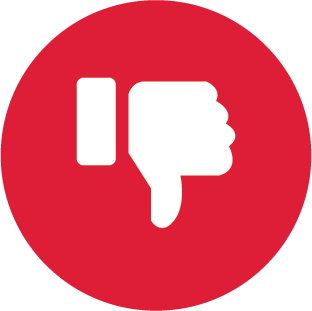 Capital Costs, Risk, Effort
Diversion, Climate Change Impacts
Diversion, Effort
Diversion, Risk
Pros /  Cons
Ground/Surface Water Impacts, Land Required, Capital Costs
Risk, Operating & Capital Costs, Energy Produced
Effort, Collaboration, Capital Costs
Land Required, Air Quality, Operating & Capital Costs
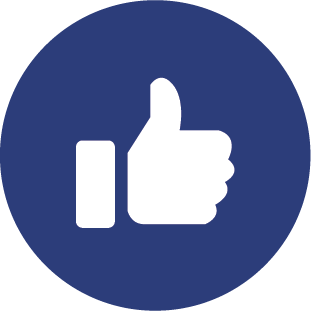 Energy Produced, Operating Costs
Preliminary Preferred OptionLandfill Expansion
Evaluation Results - Weighted Averages of Options
Economic Feasibility
Operating costs will be similar or less than 
existing operating costs
Capital cost is in medium range compared to other options
Low risk given familiarity

Social Impact
Proven approach in Ontario and at the City
Requires lengthy EA process and consultation
Public concerns anticipated through consultation and current methods

Environmental Impact
More landfill gas will be generated potentially allowing for energy to be captured
Land requirements depend on the site(s) selected and expansion method
Current environmental management and monitoring practices will continue
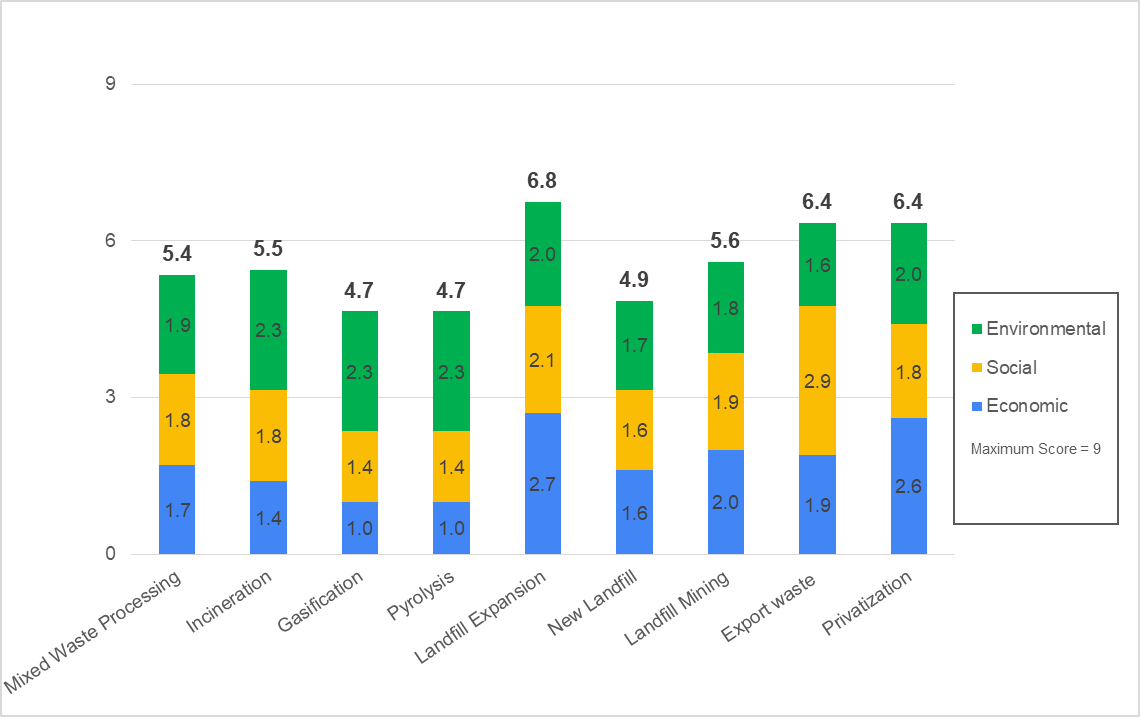 Financial
Environmental
Social
Technical/Operational
Regulatory
$2 - $5 million for an Environmental Assessment

$10 - 50 million for additional approvals, engineering, design & construction
Consultation program may mitigate public concerns

Minimal changes to noise/odour/traffic
Horizontal expansion may require clearing of trees/vegetation

Environmental investigations anticipated to determine suitability
Minimal changes to staffing needs

Construction cannot begin until regulatory approvals secured (~ 5 years)
Individual EA or amendment required

Horizontal expansion can take 3-5 years for approval
Next StepsFor Decision Making
Next steps for the Future Waste Disposal Study:
2022: Study findings presented to Council
2022 - 2023: Council meeting to confirm next steps
If Landfill Expansion is pursued:  
2023: Begin Terms of Reference for the EA
2027 - 2029 (4 - 6 years): Complete EA 
2030 - 2034 (3 - 5 years): Design, engineering and construction
2036 - 2037: Commission and operation of approved option
Jump In! 
Visit the website to take the survey and learn more about the project
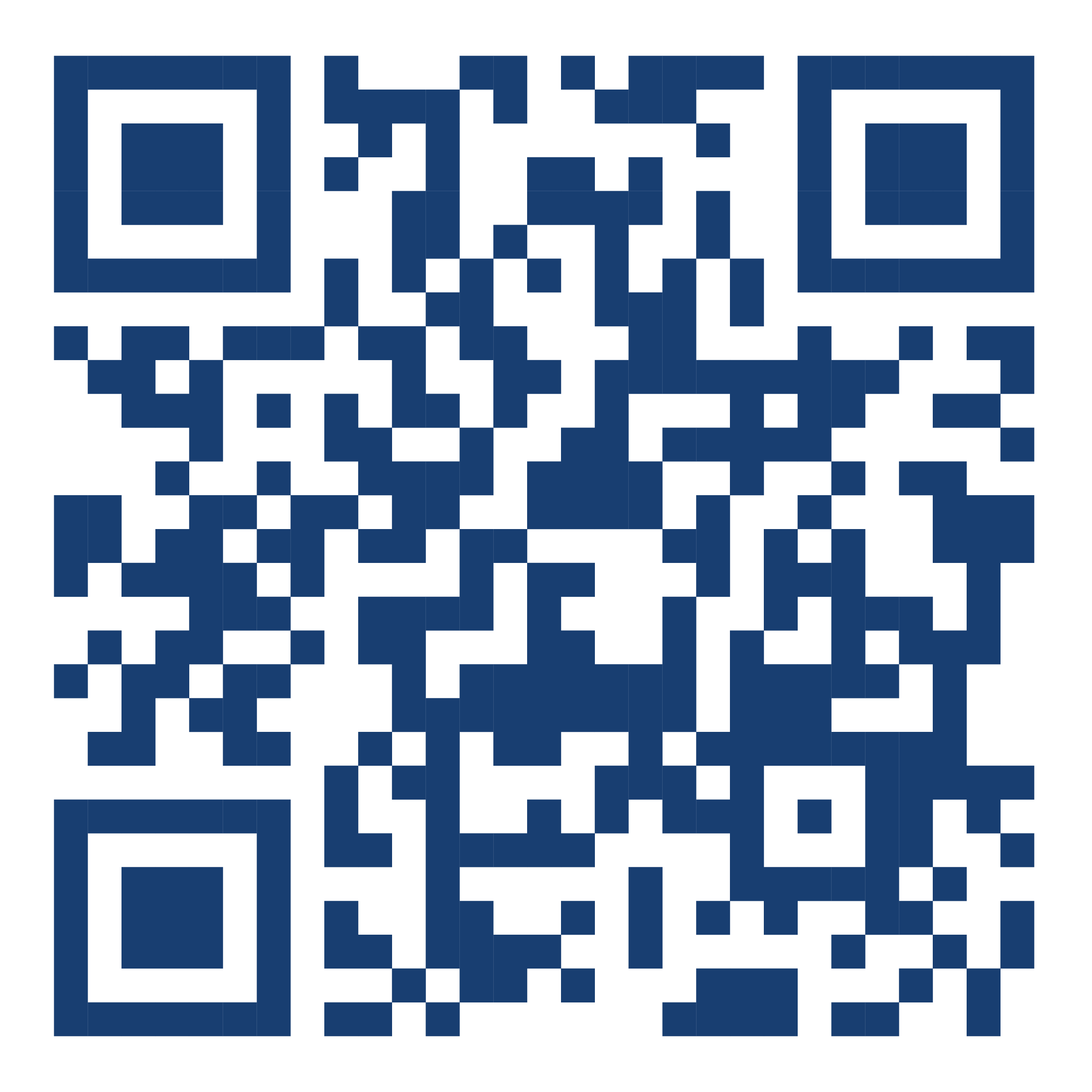 Questions?
Project team members are available to answer your questions and hear your comments
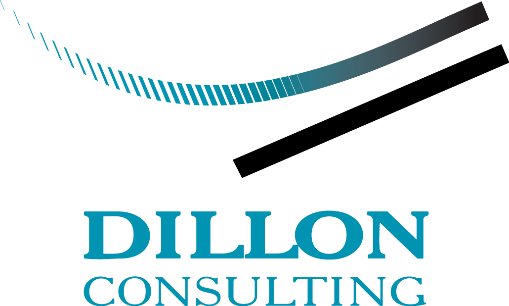 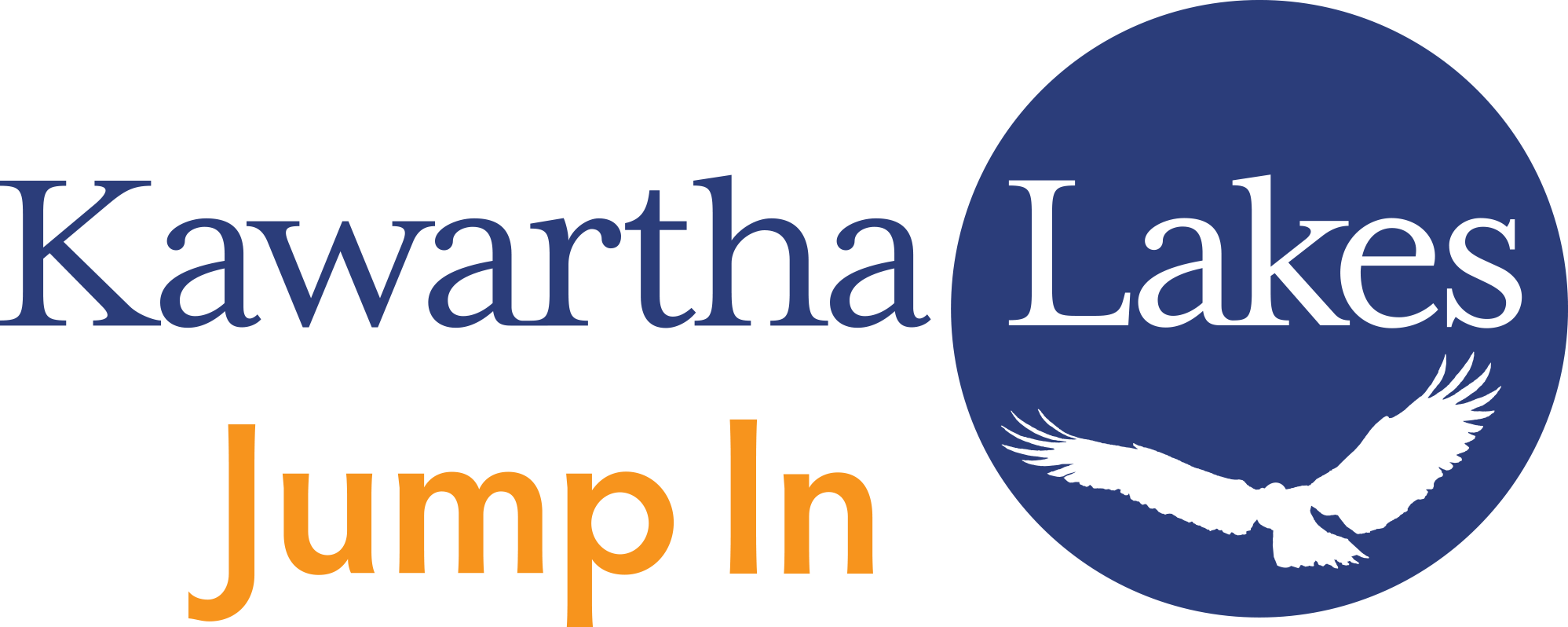 Lindsay Ops Landfill forecasted to close between 2030 and 2037